4.4嵌套循环
Python 程序中，如果把一个循环放在另一个循环体内，那么就可以形成循环嵌套。循环嵌套既可以是 for 循环嵌套 while 循环，也可以是 while 循环嵌套 for 循环，即各种类型的循环都可以作为外层循环，各种类型的循环也都可以作为内层循环。
当程序遇到循环嵌套时，如果外层循环的循环条件允许，则开始执行外层循环的循环体，而内层循环将被外层循环的循环体来执行（只是内层循环需要反复执行自己的循环体）。只有当内层循环执行结束且外层循环的循环体也执行结束时，才会通过判断外层循环的循环条件，决定是否再次开始执行外层循环的循环体。
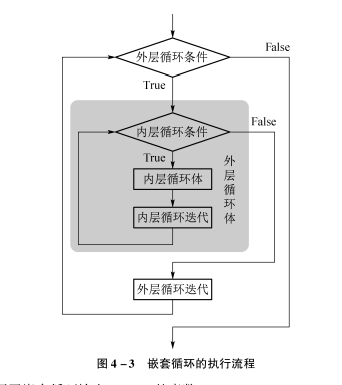